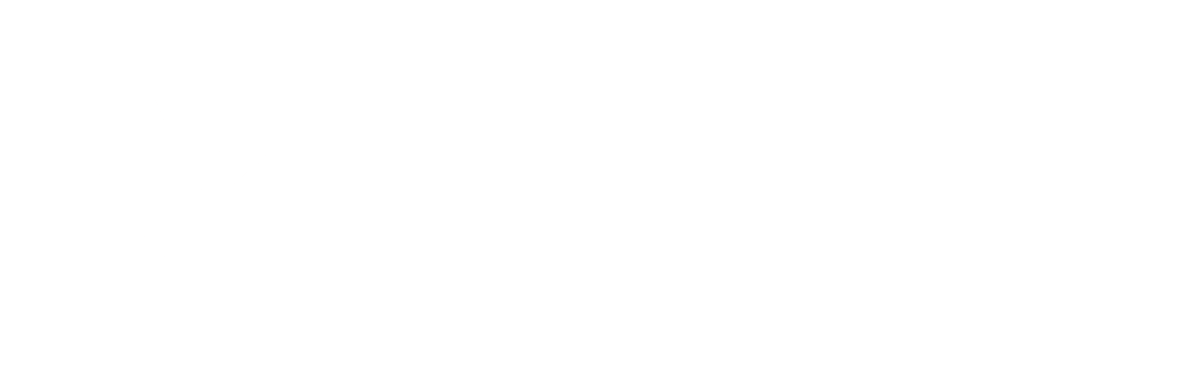 Youth standing up for sufficient climate action: Sweden's first systemic climate case
Climate complaints event in Tallinn
Estonian Environmental Law Center
15 May 2024

Ida Edling
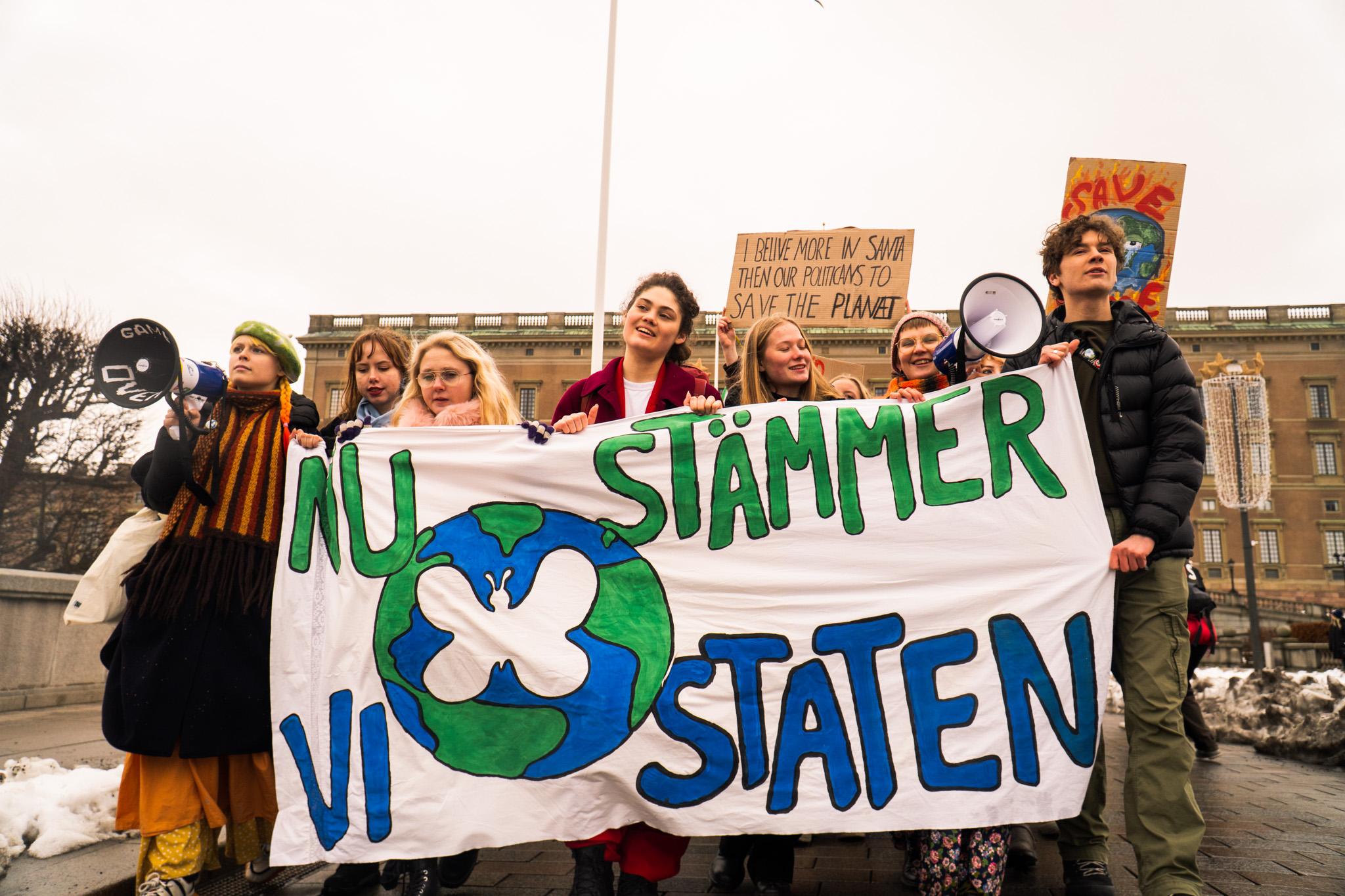 Youth-led association suing the Swedish state for insufficient climate measures
Aurora
Photos throughout the presentation: Albin Haglund
Where we come from: the midst of a climate emergency
“Any further delay in concerted anticipatory global action on adaptation and mitigation will miss a brief and rapidly closing window of opportunity to secure a liveable and sustainable future for all.”
										IPCC, AR6, WG2, SPM, para D.5.3
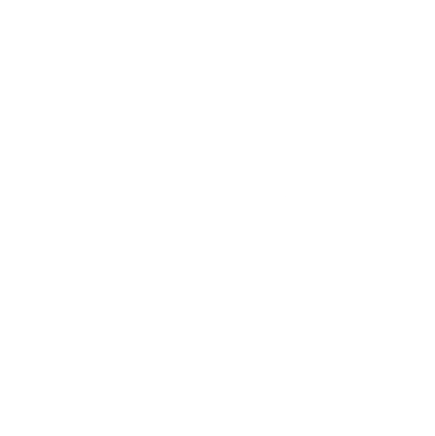 What we’re attacking: the Swedish context
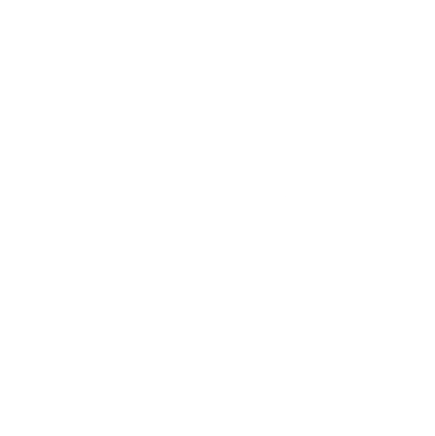 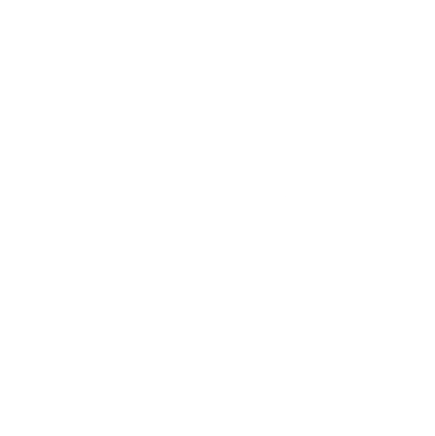 What we want: Fair share
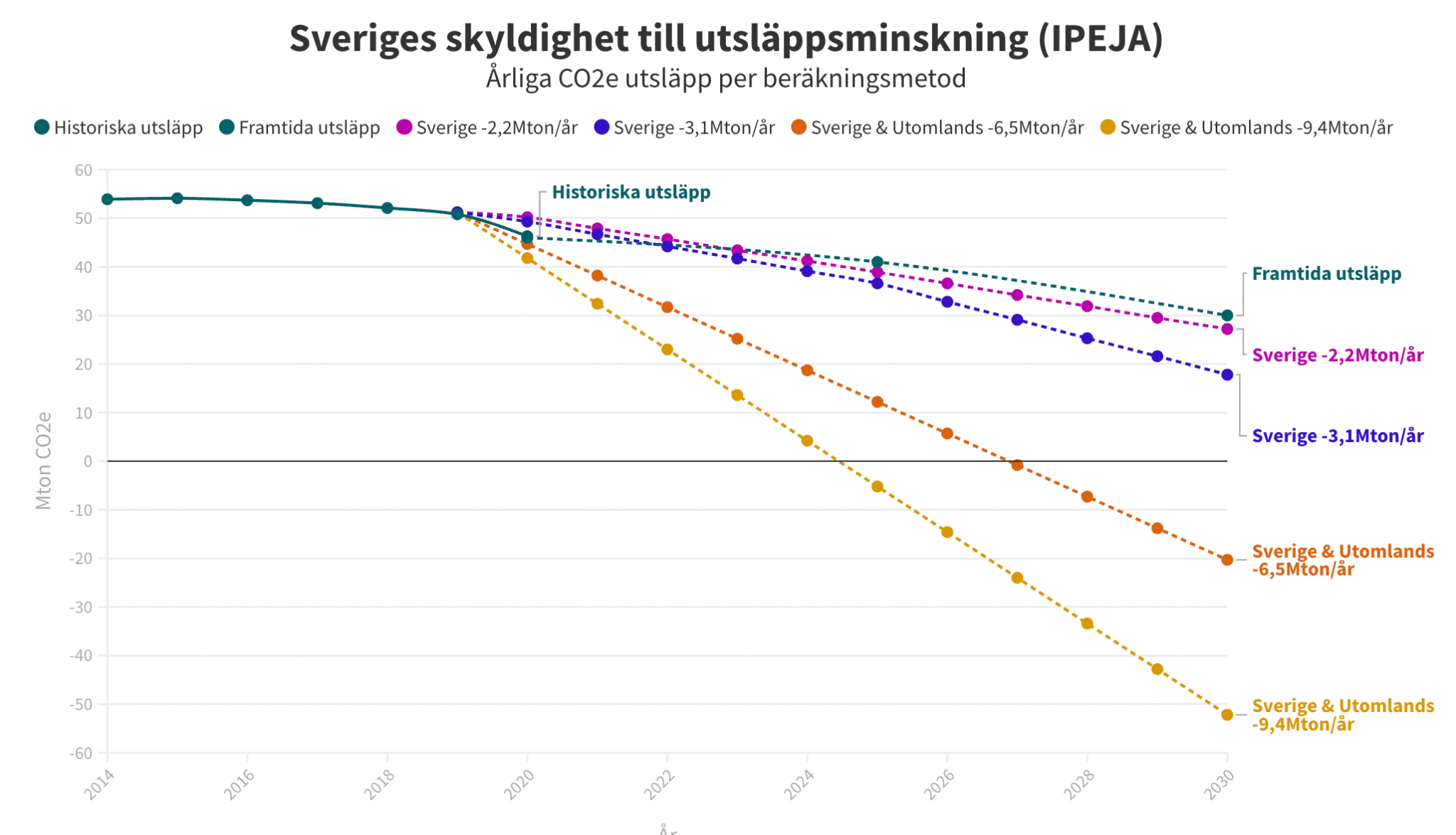 The Swedish state must do its fair share of the global climate measures necessary to limit global warming to 1.5 degrees

How to calculate a fair share?
Factors
Responsibility 
Capability
Equality
(Cost-effectiveness)
Principles under international environmental law, like 
The precautionary principle
Common but differentiated responsibilities and respective capabilities (CBDR-RC)
Harm prevention

Demands drastic emissions reductions
References: https://drive.google.com/file/d/1FPmNw4vtd_XsjvxVLloAKZrDl8bfIruB/view https://climateactiontracker.org/methodology/cat-rating-methodology/fair-share/ https://www.tandfonline.com/doi/full/10.1080/14693062.2021.1970504
Background: Swedish procedural law and climate-related access to justice
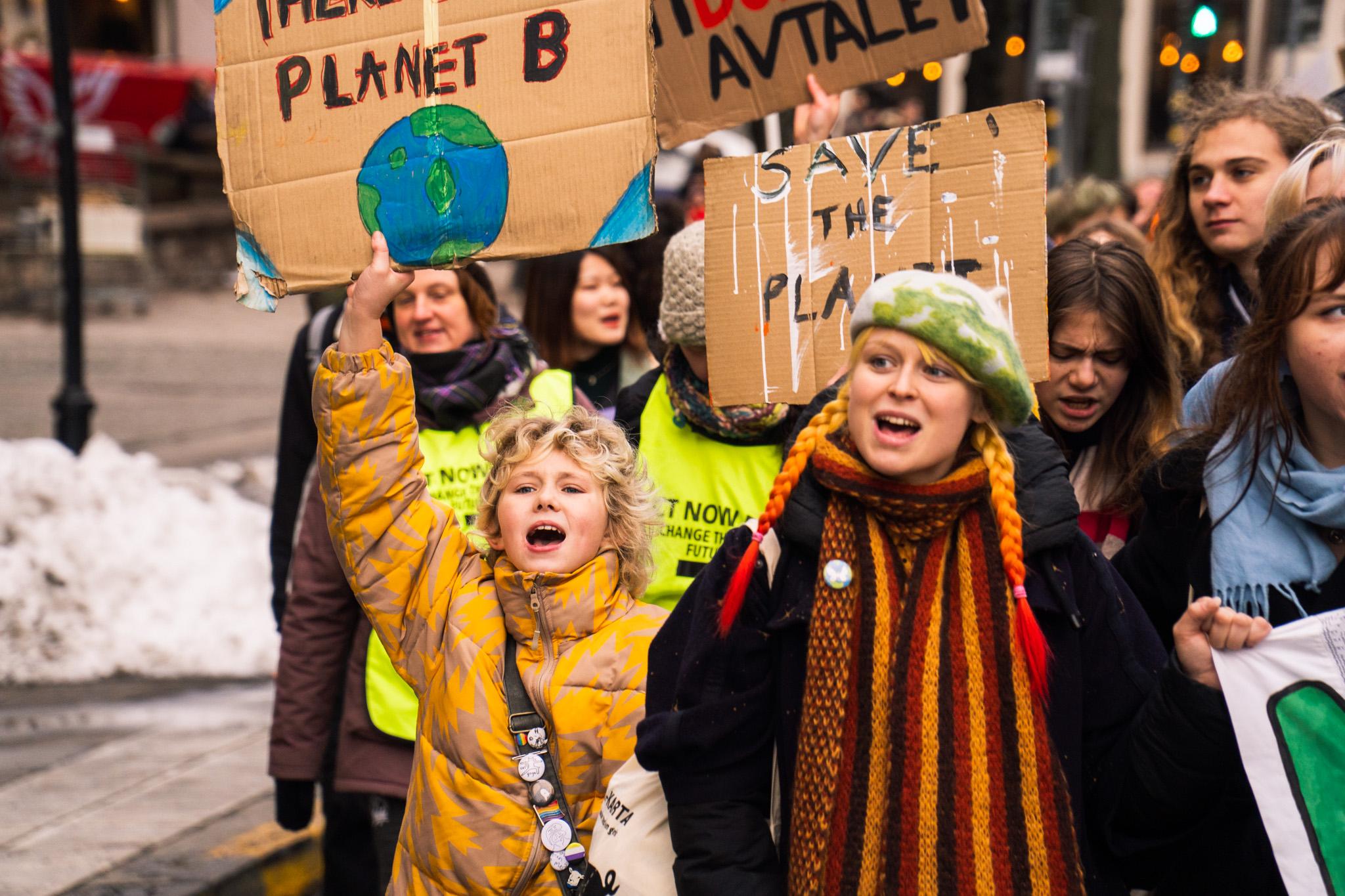 No specific remedy
Swedish Climate Act contains no AtJ provisions
→ Human rights-based civil action against the State
Risks
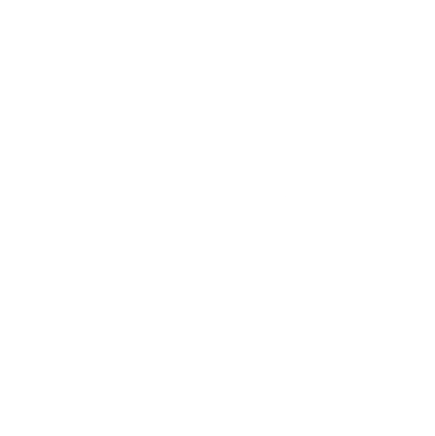 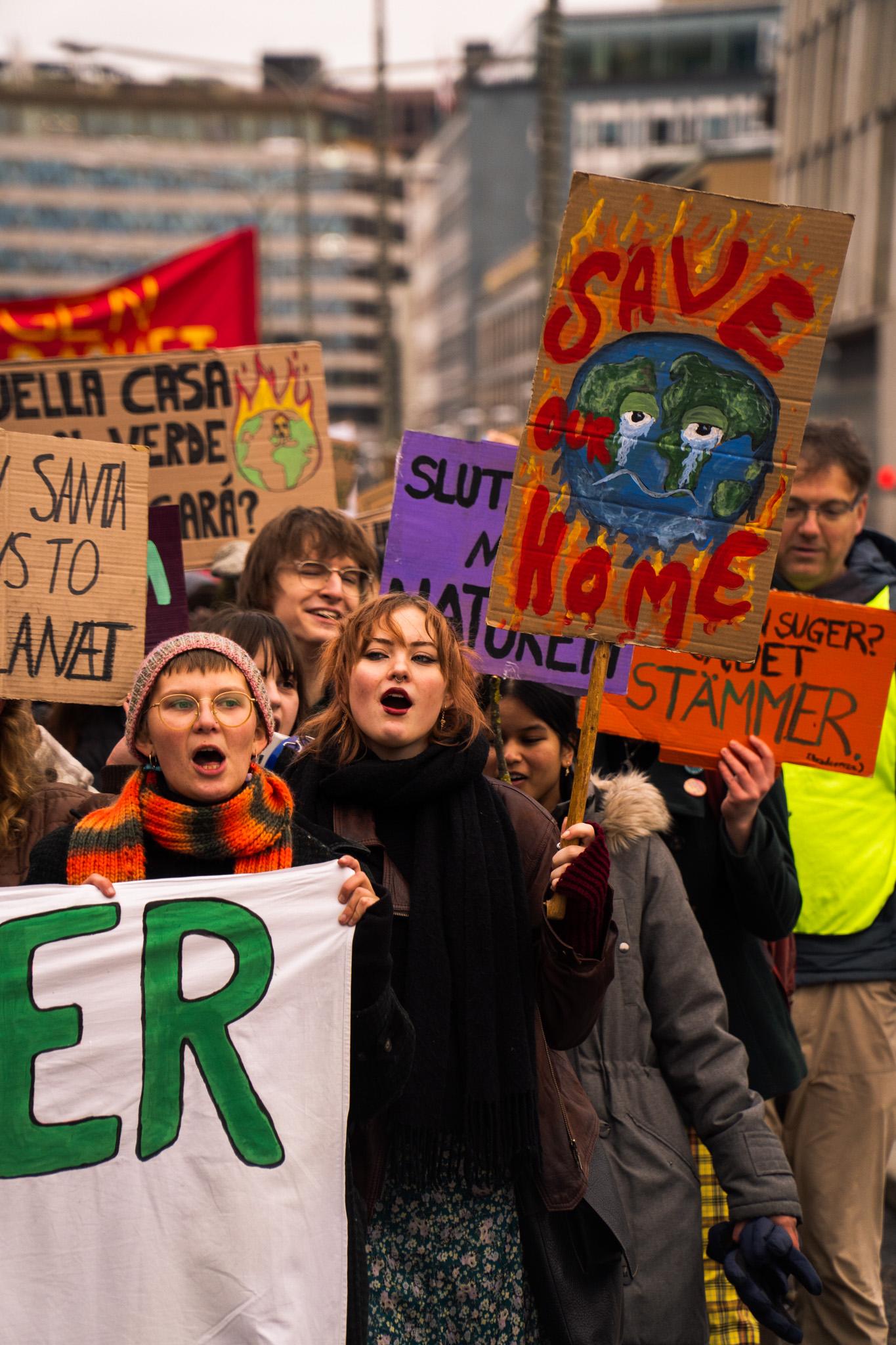 Standing: our chosen path
Class action (one main plaintiff)
Individual plaintiffs, but collective nature
Youth vulnerability
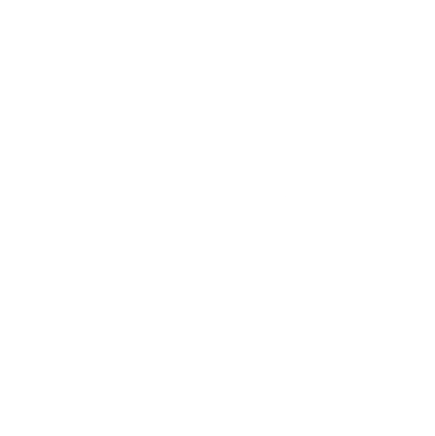 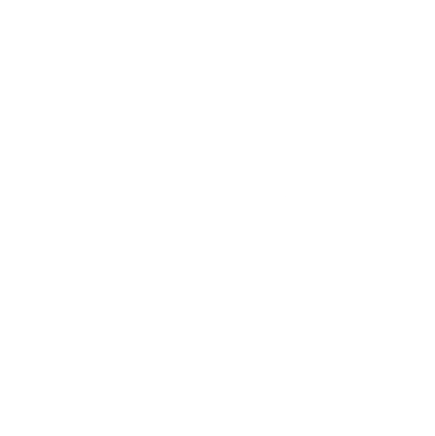 In light of the KlimaSeniorinnen ruling
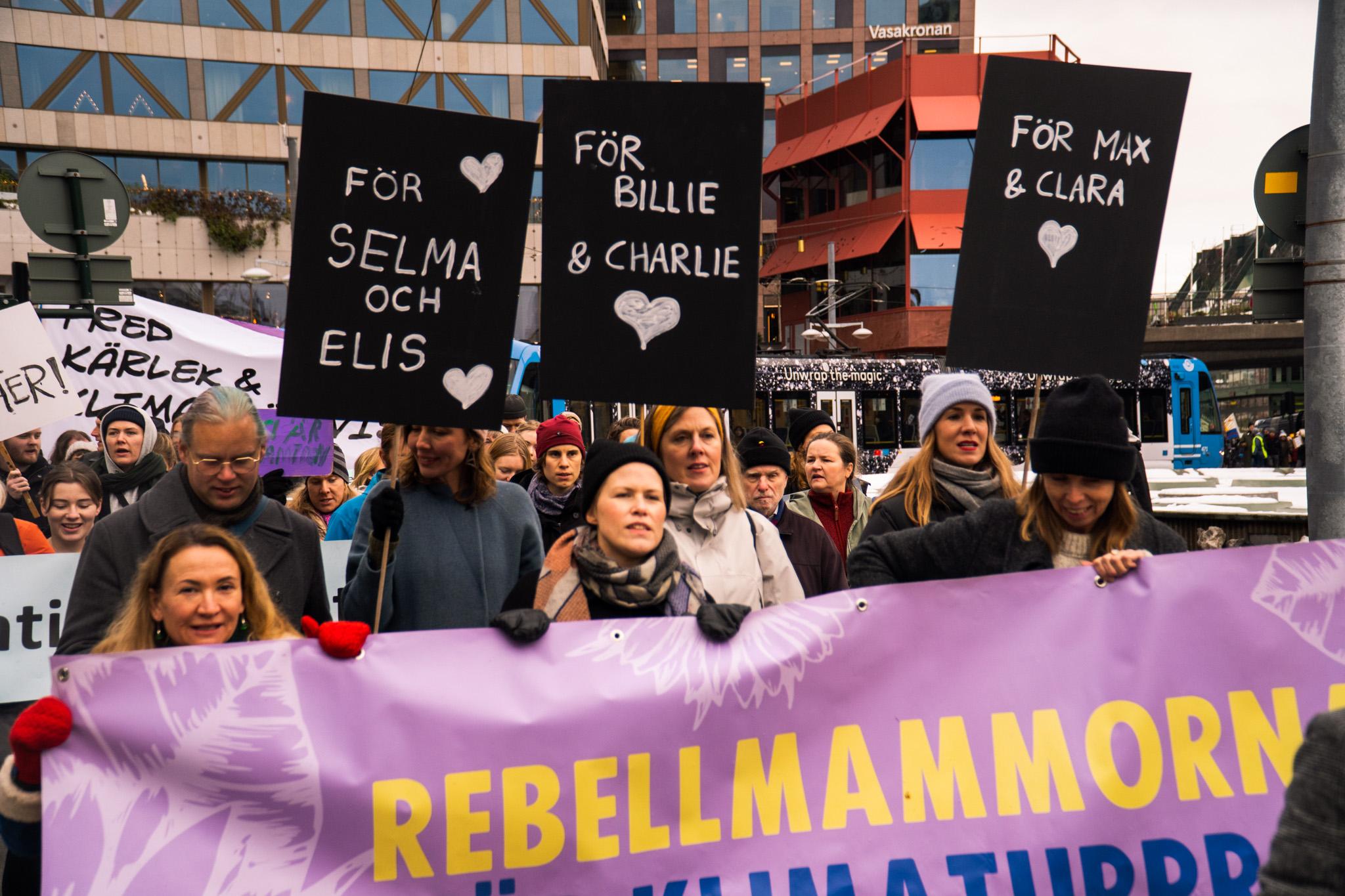 Association standing (p. 502, e.g.)
“Especially high” threshold for individuals (p. 488)
Class action comparable?
Intergenerational burden-sharing (p. 410, 419, 420, 484, 489, 499)



(Case of Verein KlimaSeniorinnen Schweiz and others v. Switzerland, no. 53600/20)
Thank you! Questions?
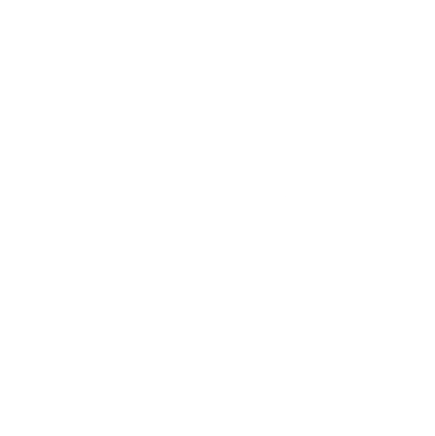 auroramalet.se/en
ida.edling@auroramalet.se